Expanded Public Works Programme2018 SummitCommission 1: Governance and Coordination Mechanisms feedback
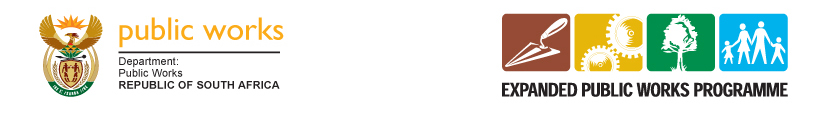 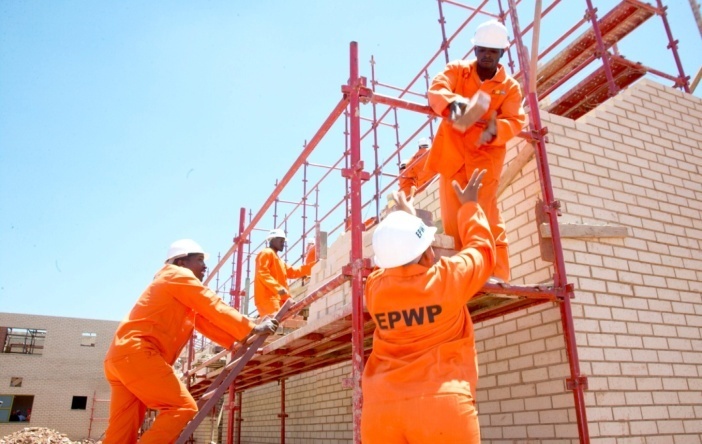 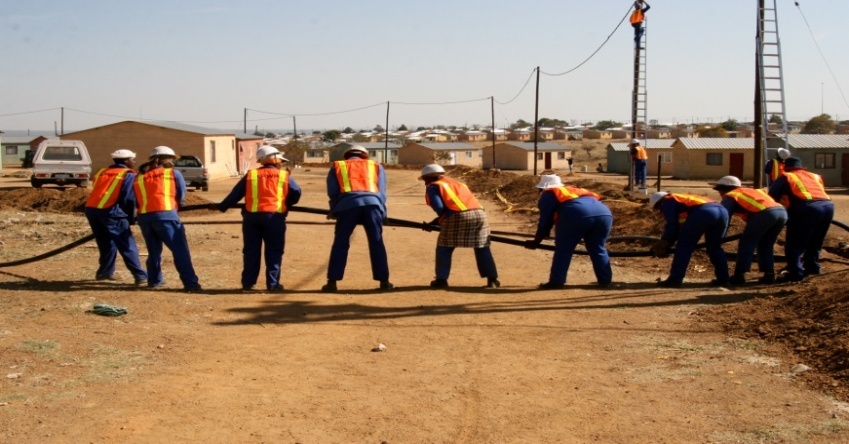 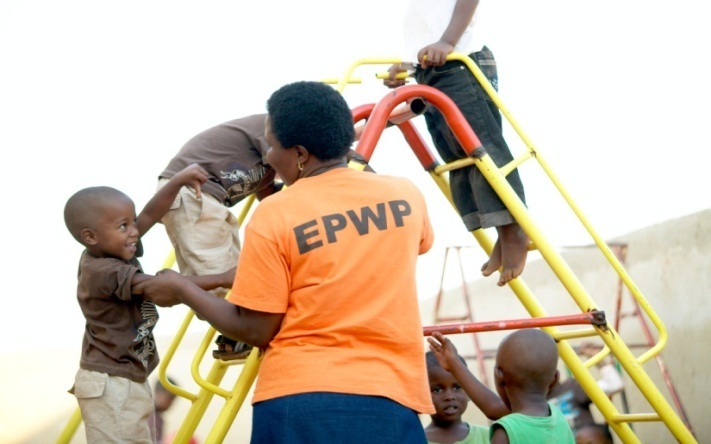 1
Commission 1: Governance and Coordination Mechanisms
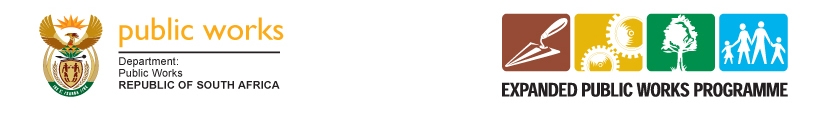 2
[Speaker Notes: In setting the scene the facilitator should cover:
Current institutional arrangement in EPWP,
SWOT analysis of the existing institutional arrangement,]
Commission 1: Governance and Coordination Mechanisms
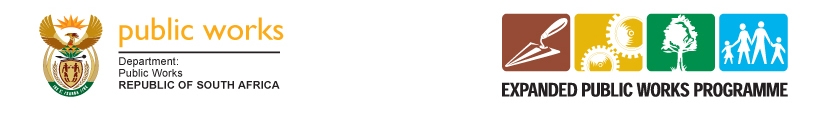 3
[Speaker Notes: In setting the scene the facilitator should cover:
Current institutional arrangement in EPWP,
SWOT analysis of the existing institutional arrangement,]
Commission 1: Governance and Coordination Mechanisms
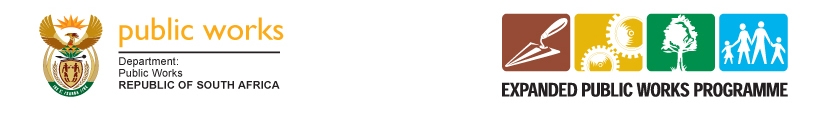 4
[Speaker Notes: In setting the scene the facilitator should cover:
Current institutional arrangement in EPWP,
SWOT analysis of the existing institutional arrangement,]
Commission 1: Governance and Coordination Mechanisms
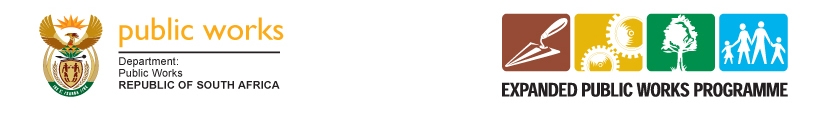 5
[Speaker Notes: In setting the scene the facilitator should cover:
Current institutional arrangement in EPWP,
SWOT analysis of the existing institutional arrangement,]
Commission 1: Governance and Coordination Mechanisms
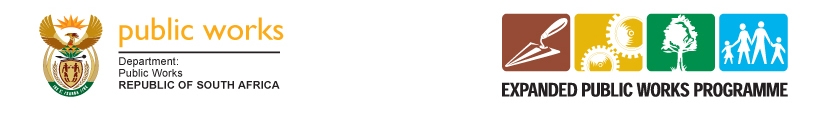 6
[Speaker Notes: In setting the scene the facilitator should cover:
Current institutional arrangement in EPWP,
SWOT analysis of the existing institutional arrangement,]
Commission 1: Governance and Coordination Mechanisms
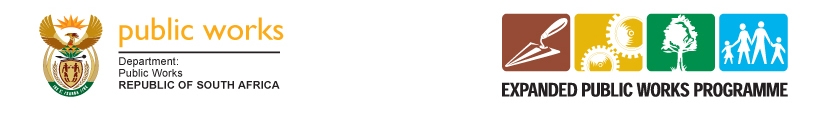 7
[Speaker Notes: In setting the scene the facilitator should cover:
Current institutional arrangement in EPWP,
SWOT analysis of the existing institutional arrangement,]
Commission 1: Governance and Coordination Mechanisms
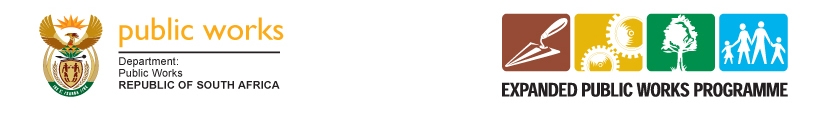 8
[Speaker Notes: In setting the scene the facilitator should cover:
Current institutional arrangement in EPWP,
SWOT analysis of the existing institutional arrangement,]
Commission 1: Governance and Coordination Mechanisms
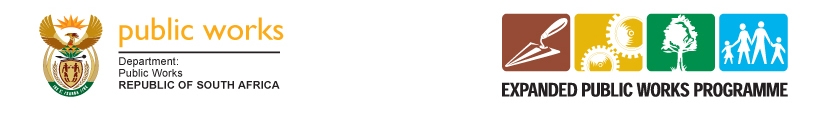 9
[Speaker Notes: In setting the scene the facilitator should cover:
Current institutional arrangement in EPWP,
SWOT analysis of the existing institutional arrangement,]
Commission 1: Governance and Coordination Mechanisms
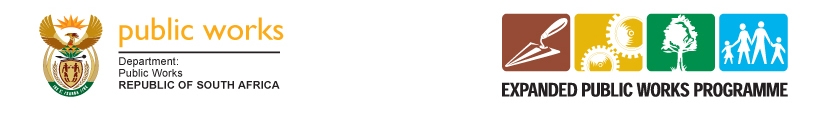 10
[Speaker Notes: In setting the scene the facilitator should cover:
Current institutional arrangement in EPWP,
SWOT analysis of the existing institutional arrangement,]
I thank you
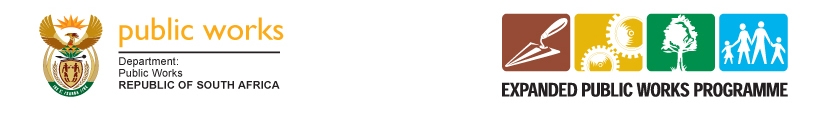 11